Κεφαλαιο 8 Λογιστικη
ΟΔΥΣΣΕΑΣ ΜΑΝΩΛΙΑΔΗΣ
ΛΟΓΙΣΤΙΚΗ
Η Λογιστική είναι µια διαδικασία ή µέθοδος καταγραφής, αρχειοθέτησης και επεξεργασίας των σχετικών δεδοµένων, ώστε να απεικονίζεται «πιστά» η «πραγµατική» κατάσταση µιας επιχείρησης ή µιας επενδυτικής δραστηριότητα. Συστατικά στοιχεία (ή εργαλεία) της Λογιστικής είναι:
Ισολογισµός κα
Αποτελέσµατα Χρήσεως (Κατάσταση Εσόδων  Εξόδων).
Με τα εργαλεία αυτά, καταγράφονται και κατηγοριοποιούνται όλες οι ταµειακές εισροές και εκροές της επιχείρησης, οι οποίες παρουσιάζονται σε περιοδικές (συνήθως ετήσιες) εκθέσεις.
Για την υλοποίηση της µετατροπής των εισροών σε εκροές, εξυπακούεται η ύπαρξη µιας αντίστροφης ροής χρηµάτων: Από τους χρήστες του προϊόντος στην επιχείρηση και στη συνέχεια στους προµηθευτές των εισροών. Κατά τη διαδικασία αυτή, µεταβάλλονται από περίοδο σε περίοδο η καθαρή περιουσία (καθαρή αξία) της επιχείρησης.
ΕΝΕΡΓΗΤΙΚΟ ΠΑΘΗΤΙΚΟ ΙΣΟΛΟΓΙΣΜΟΣ
Το Ενεργητικό δείχνει το σύνολο των περιουσιακών στοιχείων της επιχείρησης (που δεν ταυτίζεται απαραίτητα µε εκείνο των ιδιοκτητών της) και περιέχει τόσο την ακίνητη και κινητή περιουσία όσο και τις απαιτήσεις της επιχείρησης από τρίτους. Η συνολική αυτή περιουσία έχει, προφανώς, συγκεκριµένη προέλευση οφείλεται κάπου.
Το Παθητικό δείχνει το που οφείλονται (πως προέκυψαν) τα περιουσιακά στοιχεία, χωρίς όµως ακριβή συσχέτιση κάθε στοιχείου µε την προέλευση. Π.χ. από τη σκοπιά της επιχείρησης, το αρχικό κεφάλαιο που έβαλαν οι ιδιοκτήτες για να τη δηµιουργήσουν «οφείλεται» στους ιδιοκτήτες, χωρίς να διευκρινίζεται που ακριβώς έχει τοποθετηθεί, που «βρίσκεται» (σε κτίρια, σε µετρητά, ή στα έξοδα εγκατάστασης) σε κάποια δεδοµένη στιγµή. 
Ως εκ τούτου, η ισότητα 
Ενεργητικό = Παθητικό
αποτελεί προϋπόθεση στη λογιστική καταγραφή των στοιχείων.
Ισολογισµός Επιχείρησης
Ο ισολογισµός είναι ουσιαστικά ένας πίνακας όπου καταγράφονται λεπτοµερώς το Ενεργητικό και το Παθητικό της επιχείρησης, όπως αυτά ισχύουν για µία συγκεκριµένη µέρα (συνήθως την 31η Δεκεµβρίου). Πρόκειται για στιγµιαία «φωτογραφία» της χρηµατοοικονοµικής κατάστασης, της οποίας η συνοπτική µορφή δείχνεται
Ισολογισμός: Η κατάσταση που μας δείχνει ορισμένα (σημαντικά) μεγέθη της επιχείρησης σε κάποια δεδομένη χρονική στιγμή (και όχι σε κάποιο χρονικό διάστημα).
ΔΟΜΗ & ΠΕΡΙΕΧΟΜΕΝΑ ΙΣΟΛΟΓΙΣΜΟΥ (Κεφ. 9)
ΕΝΕΡΓΗΤΙΚΟ
ΠΑΘΗΤΙΚΟ
ΧΡΗΣΕΙΣ
(Πού έχουν δαπανηθεί
τα χρήματα?)
ΠΗΓΕΣ
(Πού έχουν αποκτηθεί
τα χρήματα?)
Από πού αντλήθηκαν
τα χρήματα
Για να αποκτηθούν
τα περιουσιακά στοιχεία
=
[Speaker Notes: ΕΝΕΡΓΗΤΙΚΟ: το σύνολο των περιουσιακών στοιχείων (και των οφειλών προς την επιχείρηση) που έχουν αντικειμενικά προσδιορισμένη τιμή και μπορούν να χρησιμοποιηθούν από την επιχείρηση για να επιτελέσει τους σκοπούς της.
ΠΑΘΗΤΙΚΟ: Το σύνολο των κεφαλαίων που προέρχονται από χρηματοδοτήσεις τρίτων (μετόχων, τραπεζών κτλ)
ΒΑΣΙΚΗ ΕΞΙΣΩΣΗ: ΕΝΕΡΓΗΤΙΚΟ = ΠΑΘΗΤΙΚΟ. Ο ισολογισμός είναι πάντα ισοσκελισμένος]
ΔΟΜΗ & ΠΕΡΙΕΧΟΜΕΝΑ ΙΣΟΛΟΓΙΣΜΟΥ (Κεφ. 9)
ΕΝΕΡΓΗΤΙΚΟ
ΠΑΘΗΤΙΚΟ
ΠΑΓΙΟ
ΕΝΕΡΓΗΤΙΚΟ (ΠΕ)
ΙΔΙΑ
ΚΕΦΑΛΑΙΑ (ΙΚ)
Ι  Ασώματες Ακινητοποιήσεις 
 ΙΙ Ενσώματες Ακινητοποιήσεις 
 ΙΙΙ Συμμετοχές & άλλες Μακρο-
     πρόθεσμες Χρηματοοικονομικές
     απαιτήσεις
ΒΑΘΜΟΣ
ΕΥΚΟΛΙΑΣ
ΡΕΥΣΤ/ΣΗΣ
ΜΑΚΡΟΠΡΟΘΕΣΜΕΣ
ΥΠΟΧΡΕΩΣΕΙΣ (ΜΥ)
ΒΑΘΜΟΣ
ΑΝΑΓΚΗΣ
ΡΕΥΣΤ/ΣΗΣ
ΚΥΚΛΟΦΟΡΟΥΝ
ΕΝΕΡΓΗΤΙΚΟ (ΚΕ)
Ι  Αποθέματα
 ΙΙ  Απαιτήσεις
 ΙΙΙ Διαθέσιμα
ΒΡΑΧΥΠΡΟΘΕΣΜΕΣ
ΥΠΟΧΡΕΩΣΕΙΣ (ΤΥ)
[Speaker Notes: ΠΑΓΙΟ ΕΝΕΡΓΗΤΙΚΟ:
Ι. ΑΣΩΜΑΤΕΣ ΑΚΙΝΗΤΟΠΟΙΗΣΕΙΣ: Αγαθά που παραμένουν μακροχρόνια στην επιχείρηση, δικαιώματα (διπλώματα ευρεσιτεχνίας, σήματα, επωνυμία) πελατεία, ειδίκευση κτλ
ΙΙ. ΕΝΣΩΜΑΤΕΣ ΑΚΙΝΗΤΟΠΟΙΗΣΕΙΣ: Έξοδα πολυετών αποσβέσεων που πραγματοποιούνται για την ίδρυση, την οργάνωση, την απόκτηση διαρκών μέσων εκμετάλλευσης, την επέκταση και την αναδιοργάνωσή της
ΙΙΙ. Συμμετοχές: Συμμετοχές σε συνδεδεμένες επιχειρήσεις (μετοχές, εταιρικά μερίδια), μακροπρόθεσμες απαιτήσεις πχ εισπρακτέα γραμμάτια που λήγουν μετά το τέλος της επόμενης χρήσης

ΚΥΚΛΟΦΟΡΟΥΝ ΕΝΕΡΓΗΤΙΚΟ: περιουσιακά στοιχεία που προορίζονται να αλλάζουν μορφές (να κυκλοφορούν) περισσότερες από μια φορές σε μια λογιστική χρήση
Ι. Αποθέματα από αγορά ή ιδιοπαραγωγή (απόθεμα εν εξελίξει)
ΙΙ Απαιτήσεις εισπρακτέες μέσα στη χρήση που ακολουθεί
ΙΙΙ Διαθέσιμα: ταμείο, επιταγές (μη μεταχρονολογημένες), καταθέσεις όψεως

ΙΔΙΑ ΚΕΦΑΛΑΙΑ (ΚΑΘΑΡΑ ΘΕΣΗ) συμμετοχή – κεφάλαια των μετόχων

ΜΑΚΡΟΠΡΟΘΕΣΜΕΣ ΥΠΟΧΡΕΩΣΕΙΣ: Δάνεια, γραμμάτια που η προθεσμία εξόφλησής τους λήγει μετά το τέλος της επόμενης χρήσης

ΒΡΑΧΥΠΡΟΘΕΣΜΕΣ ΥΠΟΧΡΕΩΣΕΙΣ: Προμηθευτές, δάνεια, φόροι, τέλη, ασφάλιστρα που πρέπει να εξοφληθούν μέχρι το τέλος της επόμενης χρήσης]
ΣΤΟΙΧΕΙΑ ΕΝΕΡΓΗΤΙΚΟΥ (Κεφ. 9)
ΠΑΓΙΟ ΕΝΕΡΓΗΤΙΚΟ:
Ι.	Ασώματες ακινητοποιήσεις: Αγαθά που παραμένουν μακροχρόνια στην επιχείρηση, δικαιώματα (διπλώματα ευρεσιτεχνίας, σήματα, επωνυμία) πελατεία, ειδίκευση κτλ
ΙΙ.	Ενσώματες ακινητοποιήσεις: Έξοδα πολυετών αποσβέσεων που πραγματοποιούνται για την ίδρυση, την οργάνωση, την απόκτηση διαρκών μέσων εκμετάλλευσης, την επέκταση και την αναδιοργάνωσή της
ΙΙΙ.	Συμμετοχές: Συμμετοχές σε συνδεδεμένες επιχειρήσεις (μετοχές, εταιρικά μερίδια), μακροπρόθεσμες απαιτήσεις πχ εισπρακτέα γραμμάτια που λήγουν μετά το τέλος της επόμενης χρήσης

ΚΥΚΛΟΦΟΡΟΥΝ ΕΝΕΡΓΗΤΙΚΟ: 
	Περιουσιακά στοιχεία που προορίζονται να αλλάζουν μορφές (να κυκλοφορούν) περισσότερες από μια φορές σε μια λογιστική χρήση.
Ι.	Αποθέματα από αγορά ή ιδιοπαραγωγή (απόθεμα εν εξελίξει)
ΙΙ.	Απαιτήσεις εισπρακτέες μέσα στη χρήση που ακολουθεί
ΙΙΙ.	Διαθέσιμα: ταμείο, επιταγές (μη μεταχρονολογημένες), καταθέσεις όψεως
ΣΤΟΙΧΕΙΑ ΠΑΘΗΤΙΚΟΥ (Κεφ. 9)
ΙΔΙΑ ΚΕΦΑΛΑΙΑ (ΚΑΘΑΡΑ ΘΕΣΗ)
Συμμετοχή – κεφάλαια των μετόχων

ΜΑΚΡΟΠΡΟΘΕΣΜΕΣ ΥΠΟΧΡΕΩΣΕΙΣ: 
Δάνεια, γραμμάτια που η προθεσμία εξόφλησής τους λήγει μετά το τέλος της επόμενης χρήσης

ΒΡΑΧΥΠΡΟΘΕΣΜΕΣ ΥΠΟΧΡΕΩΣΕΙΣ: 
Προμηθευτές, δάνεια, φόροι, τέλη, ασφάλιστρα που πρέπει να εξοφληθούν μέχρι το τέλος της επόμενης χρήσης
ΕΝΕΡΓΗΤΙΚΟ
Ε: Ενεργητικό (assets)
Πάγιο (fixed assets): Ενσώµατες ακινητοποιήσεις: Στοιχεία που δεν είναι άµεσα µετατρέψιµα σε µετρητά (εργοστάσια, γήπεδα, µηχανές,
µεταφορικά µέσα, εξοπλισµός, κλπ), εκφρασµένα σε τρέχουσες λογιστικές αξίες (δηλαδή, αρχική δαπάνη απόκτησης
µείον οι αποσβέσεις).
Ασώµατες ακινητοποιήσεις: Έξοδα ερευνών και ανάπτυξης καθώς και άυλα στοιχεία (π.χ. δικαιώµατα ευρεσιτεχνίας,
εµπορικά σήµατα, προνόµια, φήµη, παραχωρήσεις, κλπ.), που αποτιµούνται χρηµατικά και µπορούν να αποτελέσουν
αντικείµενο συναλλαγής. Εκφράζονται σε λογιστικές αξίες, θεωρώντας και αποσβέσεις.
Τρέχον ή
κυκλοφορούν
(current assets):
Περιουσιακά στοιχεία άµεσα µετατρέψιµα σε µετρητά.
• Αποθέµατα (πρώτων υλών και προϊόντων).
• Βραχυπρόθεσµες απαιτήσεις (π.χ. γραµµάτια).
• Διαθέσιµο αποταµιευτικό κεφάλαιο (µετρητά, καταθέσεις).
Μακροπρόθεσµες
απαιτήσεις:
Απαιτήσεις από άλλες επιχειρήσεις (π.χ. µετοχές εταιρειών) και πιστωτές, γραµµάτια και επιταγές σε καθυστέρηση, κλπ.
Άλλα: Προπληρωµές αµοιβών και ενοικίων και άλλες βραχυπρόθεσµες απαιτήσεις.
ΠΑΘΗΤΙΚΟ
Π: Παθητικό
(liabilities):
Το σύνολο των οφειλών ή υποχρεώσεων προς τους µετόχους (τους ιδιοκτήτες) της επιχείρησης και τους πιστωτές.
Το Παθητικό κατηγοριοποιείται ως εξής:
ΚΘ: Καθαρή Θέση
ή Ίδια Κεφάλαια:
• Κεφάλαιο Κ (capital stock): Οι αρχικές και οι επακόλουθες εισφορές των µετόχων ή των εταίρων
• Αποθεµατικό κεφάλαιο (retained earnings), AK: συσσωρευµένα κέρδη που δεν έχουν διανεµηθεί, ούτε ενσωµατωθεί
στο κεφάλαιο, προκειµένου να επανεπενδυθούν.
• Αποτελέσµατα εις Νέο (ΑΝ): Το όφελος ή η ζηµιά που προέκυψε από την προηγούµενη χρήση (λογιστική περίοδο).
Υποχρεώσεις , Υ
(ή ξένο κεφάλαιο)
• Μακροπρόθεσµες υποχρεώσεις (long.term liabilities), όπως δάνεια, εκδόσεις οµολογιών, κλπ.
Βραχυπρόθεσµες υποχρεώσεις, όπως χρέη προς προµηθευτές, πληρωτέα γραµµάτια, βραχυπ
Κεφάλαιο Κίνησης = Κυκλοφορούν Ενεργητικό . Βραχυπρόθεσµες Υποχρεώσεις
Οι βραχυπρόθεσµες υποχρεώσεις υποτίθεται ότι καλύπτονται από το κυκλοφορούν ενεργητικό (στοιχεία άµεσα µετατρέψιµα σε µετρητά). Η
διαφορά {Κυκλοφορούν Ενεργητικό . Βραχυπρόθεσµες Υποχρεώσεις} είναι ένα µέτρο της δυνατότητας της επιχείρησης να καλύψει άµεσα
άλλες υποχρεώσεις της και αναφέρεται ως Κεφάλαιο Κίνησης.
ΠΑΡΑΔΕΙΓΜΑ ΙΣΟΛΟΓΙΣΜΟΥ
Αποτελεσματα χρήσης
Αποτελέσματα χρήσης: Η κατάσταση που μας δείχνει τα κέρδη / ζημιές σε κάποιο χρονικό διάστημα (συνήθως από αρχές μέχρι το τέλος ενός οικονομικού έτους) της επιχείρησης.
Αποτέλεσμα χρήσης
Η διαχρονική πορεία της επιχείρησης δείχνεται µε τις µεταβολές στα στοιχεία του ισολογισµού, ο οποίος συντάσσεται ανά περίοδο. Η περίοδος αυτή αναφέρεται ως διαχειριστική περίοδος ή περίοδος λογιστικής χρήσης. Μεταξύ δύο περιόδων Ν και Ν+1, η µεταβολή Δ(Ε) στο Ενεργητικό µπορεί να προέλθει από µεταβολή των ιδίων κεφαλαίων (της καθαρής θέσης) ή και των υποχρεώσεων. Έχουµε λοιπόν,


Το ποσό ΑΝΝ είναι το Αποτέλεσµα εις Νέον για την περίοδο Ν. Πρόκειται για τη ζηµιά ή το όφελος που προέκυψε από τη δραστηριότητα της επιχείρησης στην περίοδο Ν. Το Αποτελεσμα χρήσης προκυπτει:
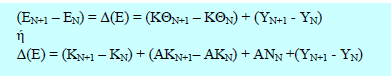 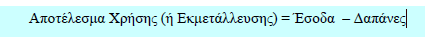 Παράδειγμα αποτελέσματος χρήσης
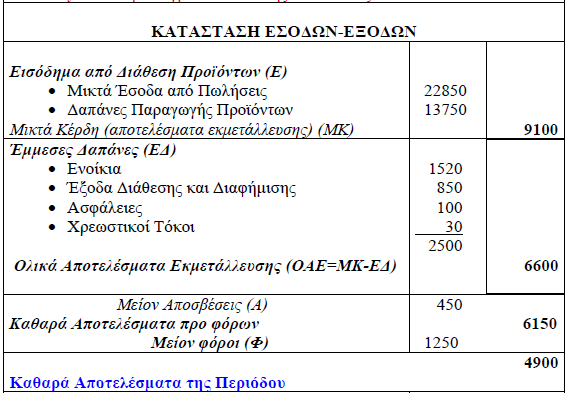 Χρηµατοοικονοµικοί Δείκτες